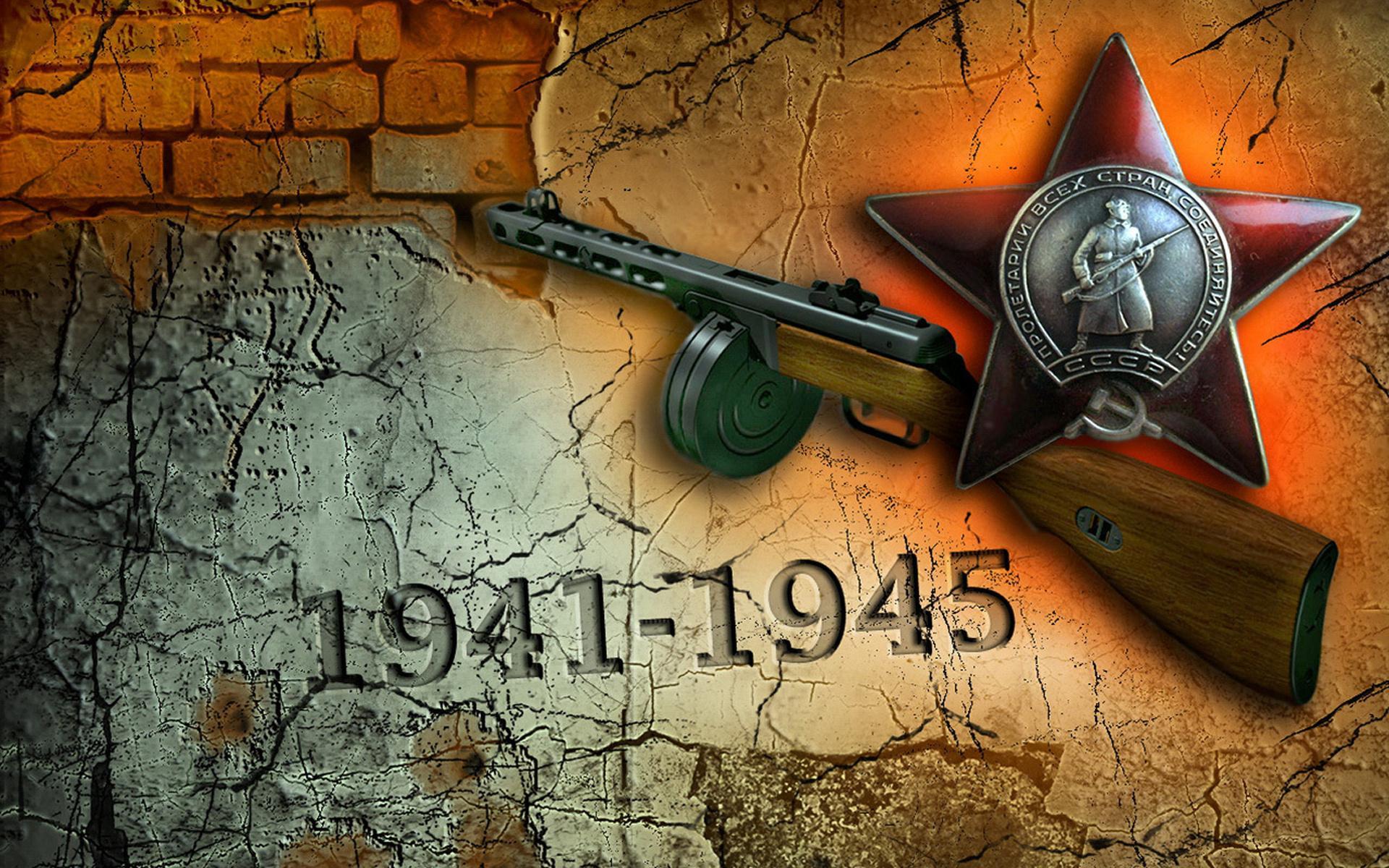 Военное время в истории моего города
работу выполнил 
ученик 3 «В» класса
МОУ сош №30 г.Рыбинска
Филиппов Никита
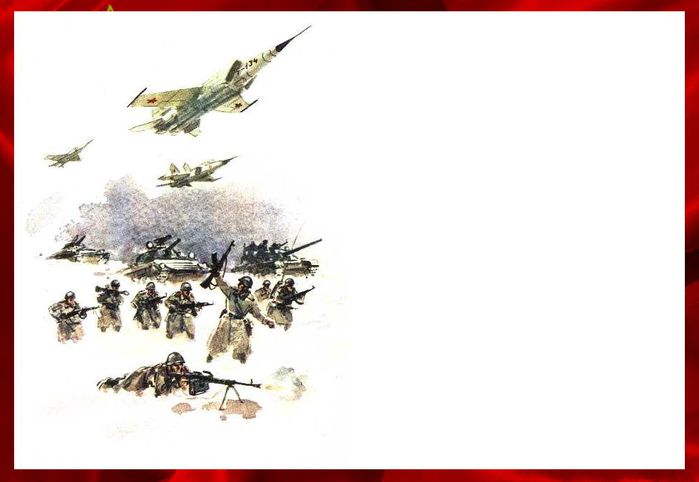 Введение:
В этом году наша страна будет отмечать 75-летие со Дня Победы в Великой Отечественной войне.
 Мы и не задумывались над тем, что детство наших бабушек и прабабушек прошло в тяжёлые военные годы.
 Наше детство – это самые счастливые годы. 
А  каким же было  военное время родного города? 
Так появилась тема моей исследовательской  работы. 
Захотелось больше узнать о военном времени, о том, как повлияла война на истории наших семей.
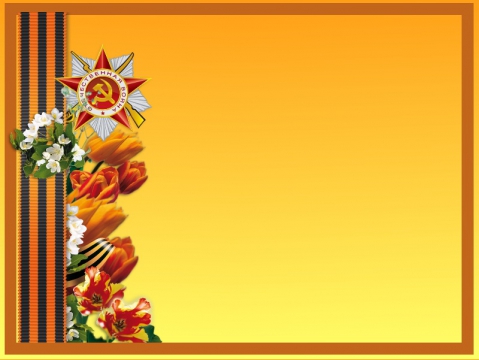 Цель работы :
1) Больше узнать о военном времени родного города Рыбинска.
2)Как жили и трудились мои земляки во время Великой Отечественной войны, приближая Великую Победу.
3)На примере своей прабабушки узнать , какие испытания выпали на долю людей во время блокады Ленинграда.
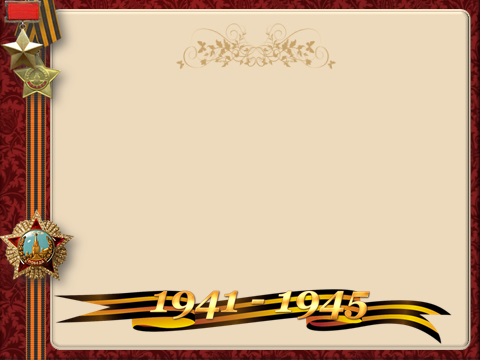 Задачи:
1.Вовлечь родителей в совместную исследовательскую работу по сбору сведений об истории города Рыбинска во время Великой Отечественной войны.
2. Познакомится с сохранившимися фотографиями,  документами, семейными архивами. 
3. Проанализировать материалы  Интернет – ресурсов, книг,  дающие сведения о военном времени города Рыбинска.
4. Донести  до одноклассников историю моей прабабушки , пережившей блокаду Ленинграда .
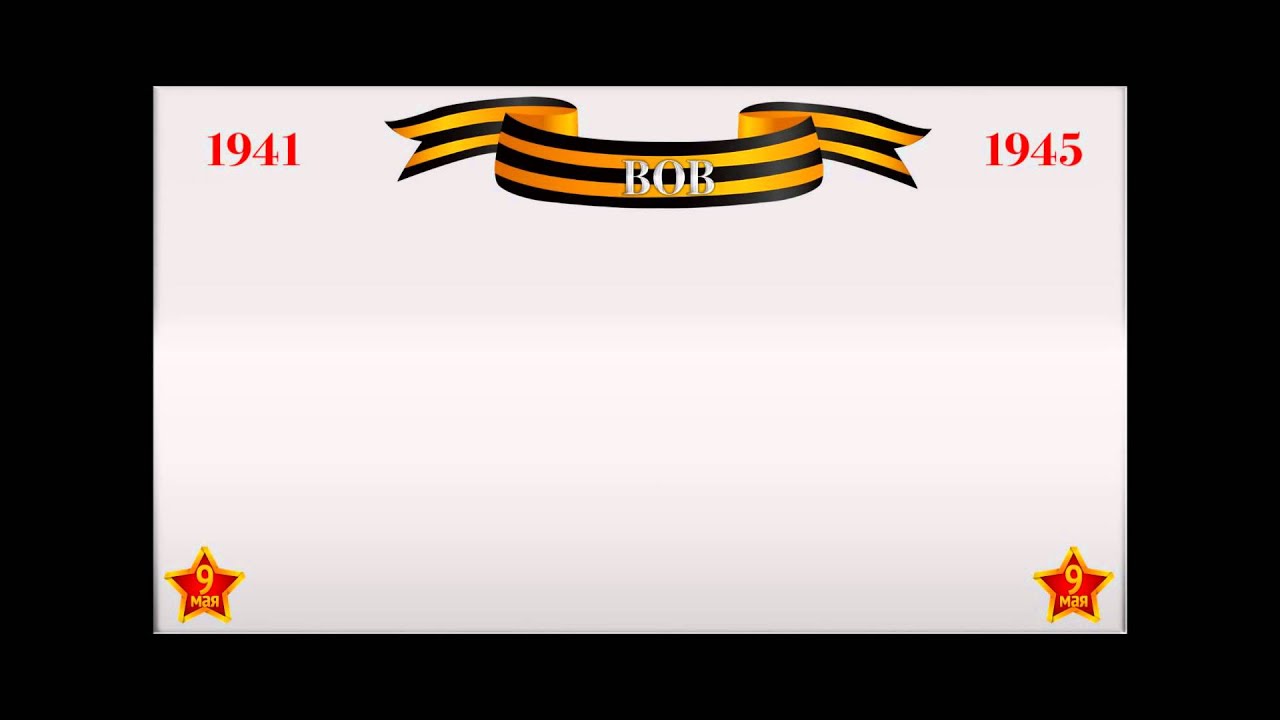 22 июня 1941 года на нашу страну напали фашисты  . Началась Великая Отечественная Война. 
С этого дня не осталось ни одного дома, ни одной семьи, кого бы обошла стороной большая беда.
 На фронт уходили сыновья, братья, отцы и деды. Многим из них не суждено было вернуться, многие были ранены, но даже те, кто вернулся живым и здоровым навсегда сохранили в памяти кровь своих однополчан.
1941 год - Рыбинск
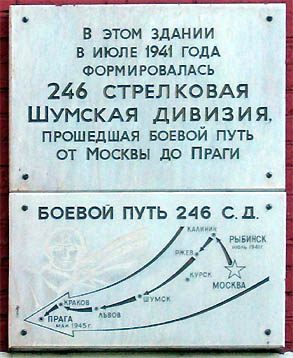 Моторостроительный завод в Рыбинске после бомбардировки
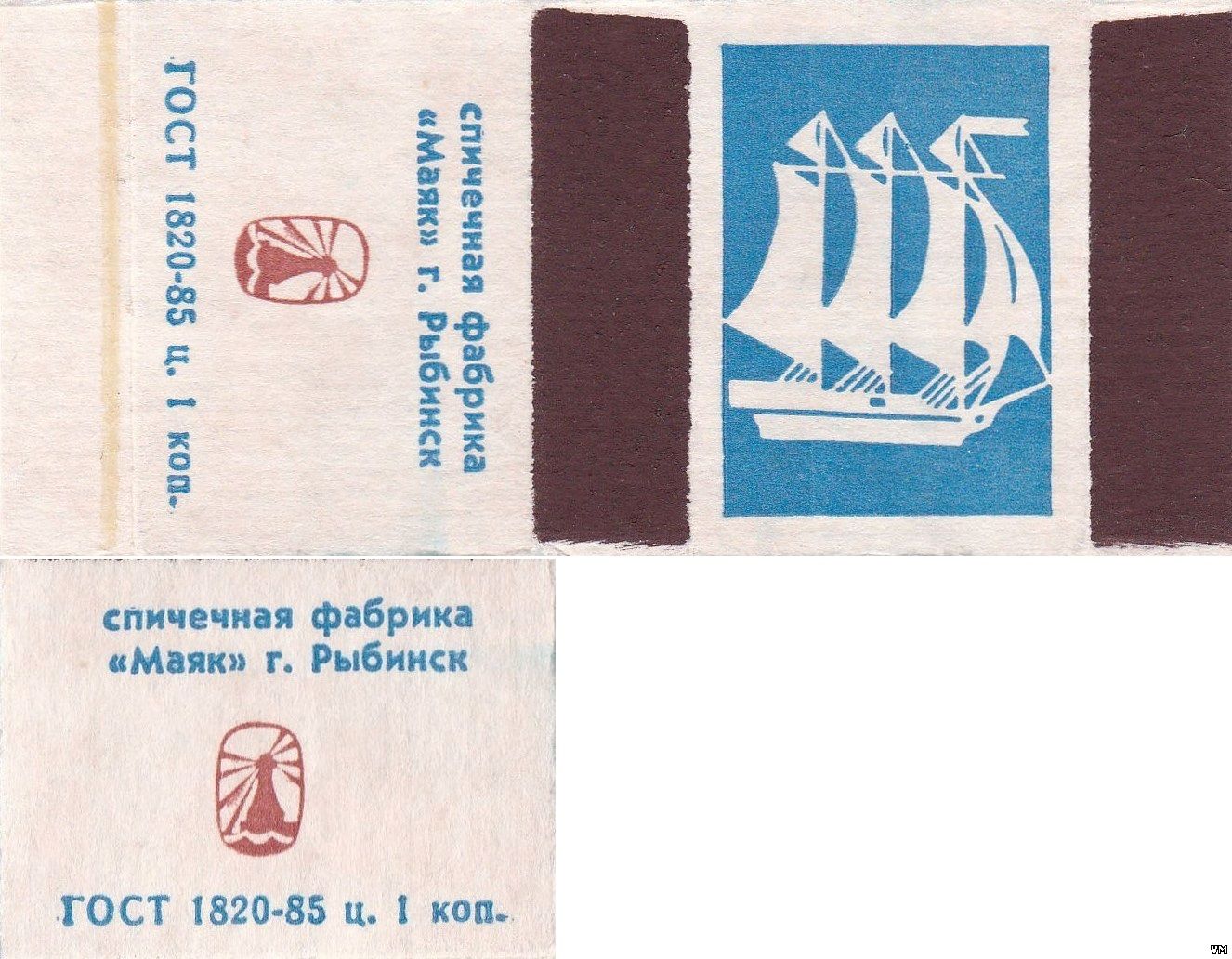 Спичечная фабрика «Маяк» выпускала запалы к бутылкам с   зажигательной   смесью, которые внешне напоминали большую спичку.  Во   время броска бутылки эта «спичка» чиркала, а когда бутылка разбивалась, ее содержимое воспламенялось. Немало фашистских танков уничтожили воины Советской Армии с помощью таких бутылок
.
Очень важная продукция – артиллерийские снаряды, мины и фугасные 500-килограммовые авиационные бомбы – изготавливалась на заводе дорожных машин.
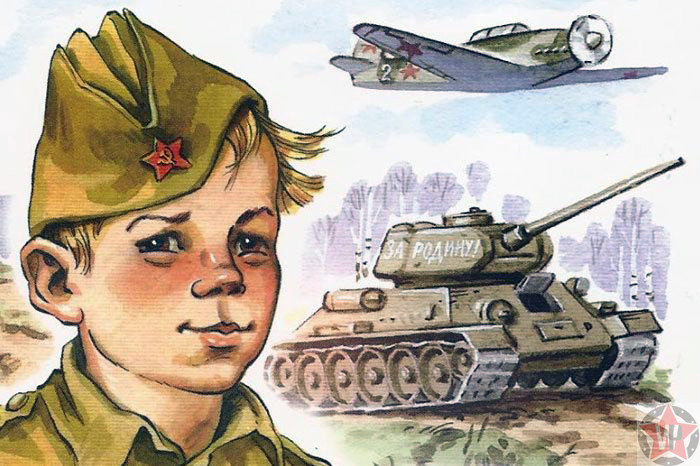 Фото моей прабабушки (справа от нас) 17сентября 1941 год, г.  Ленинград
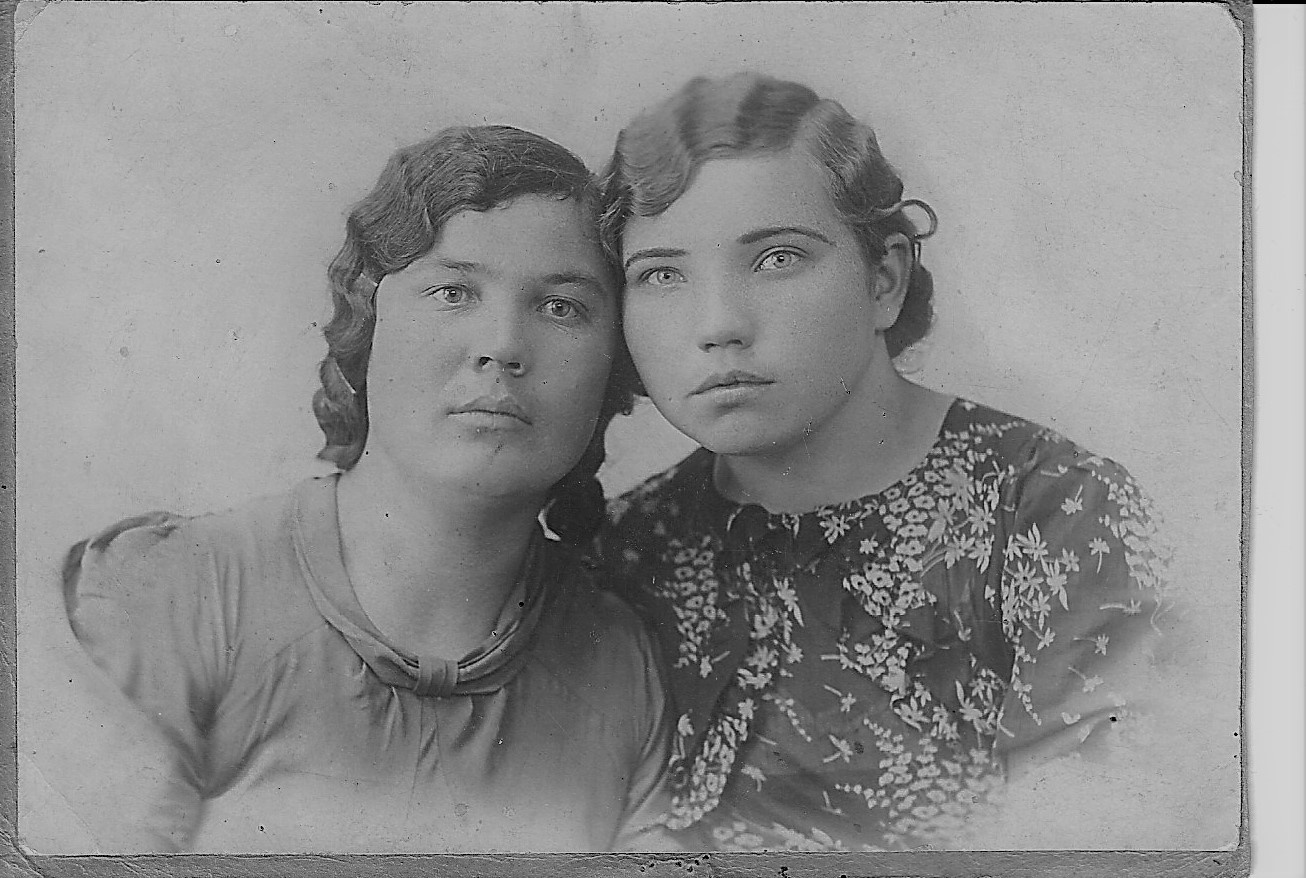 Наша память в семейном альбоме и нашем сердце
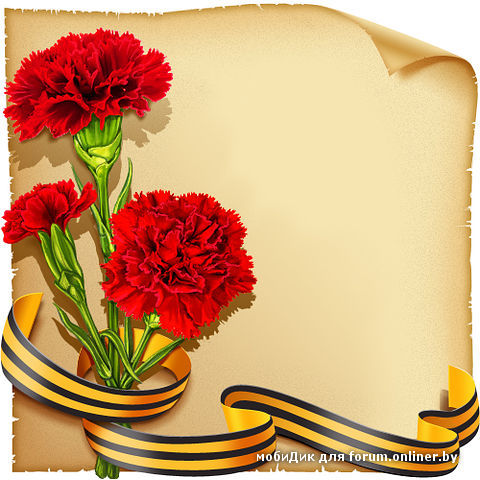 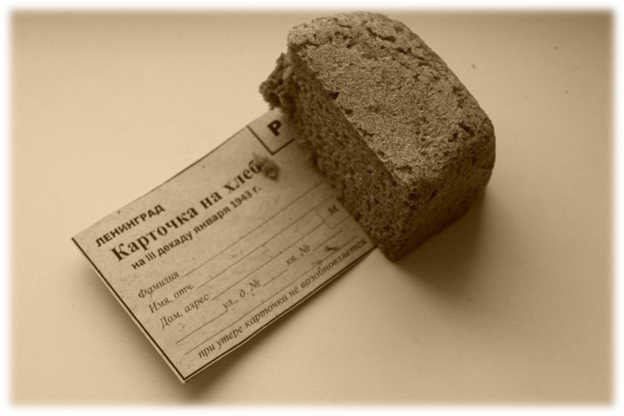 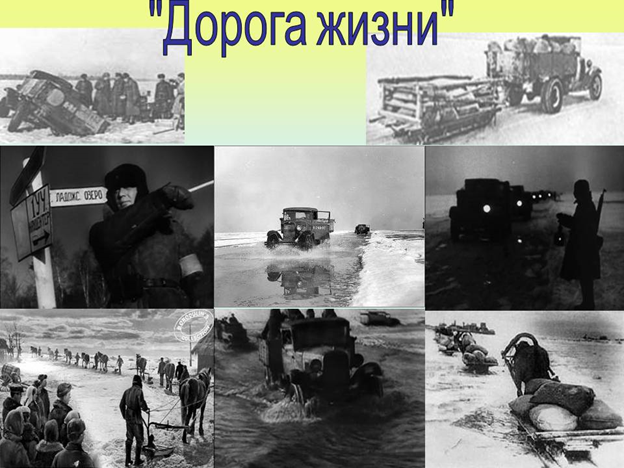 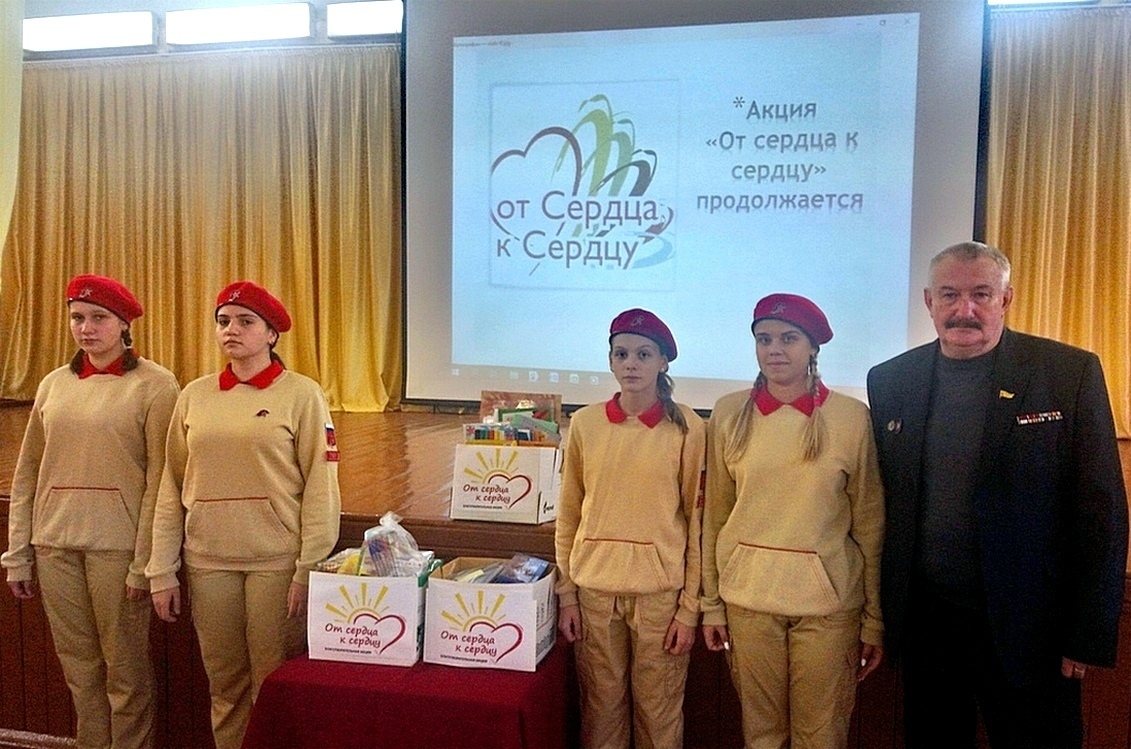 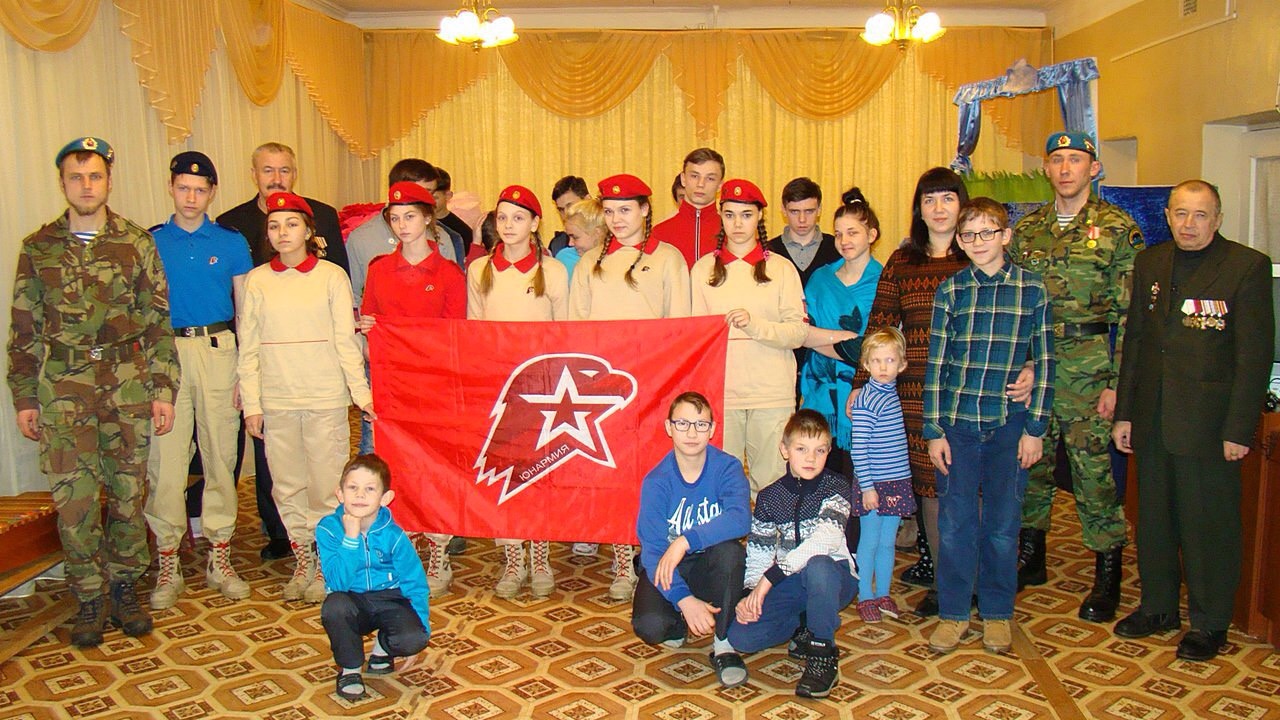 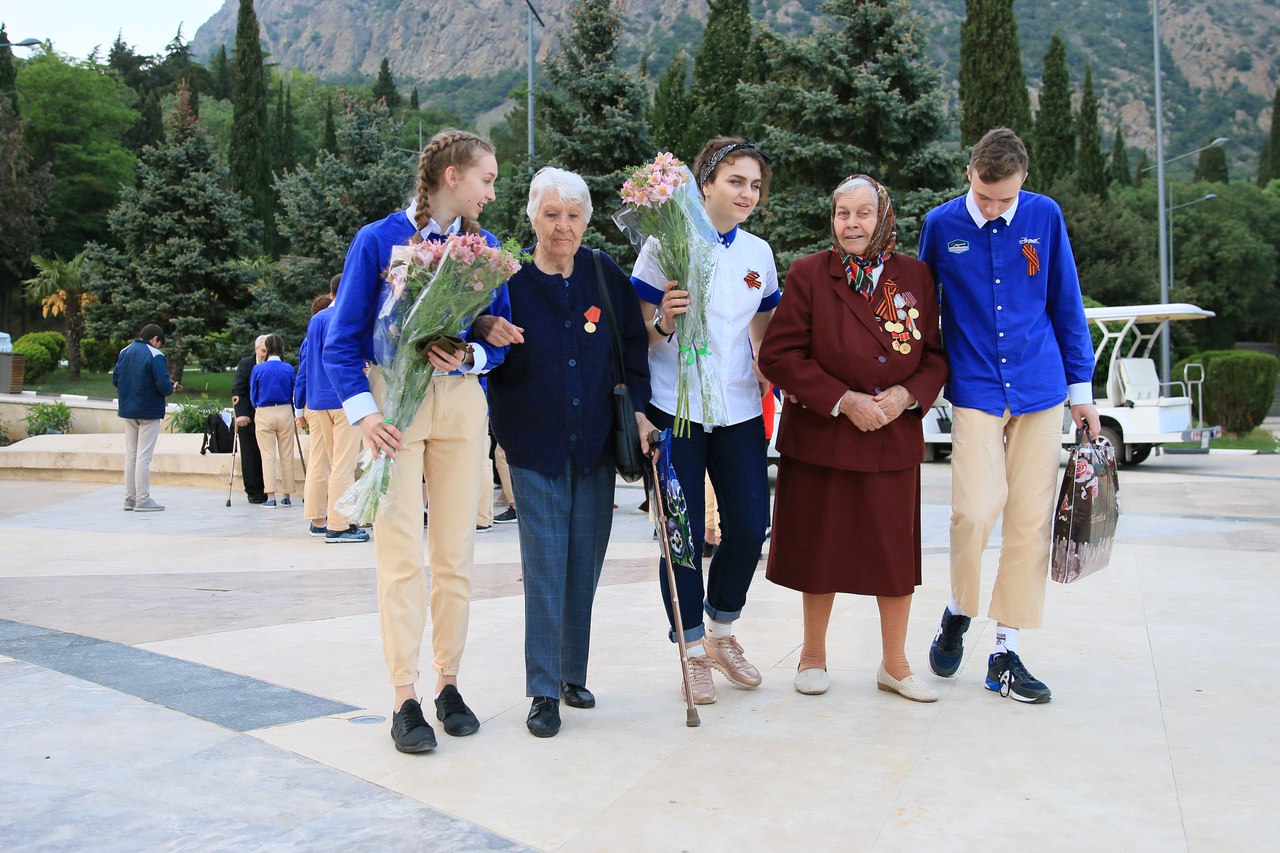 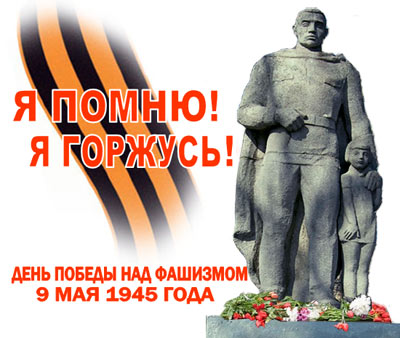